Презентация к НОД по конструированию Тема «Мебель для Лунтика»
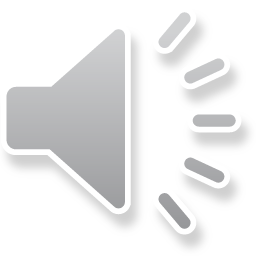 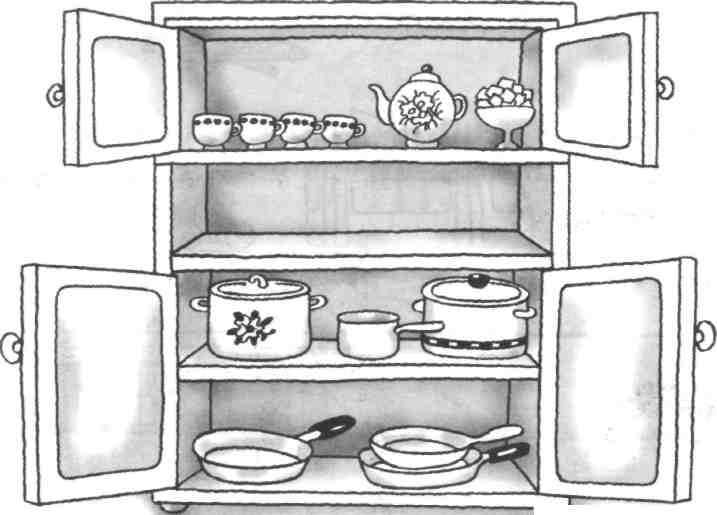 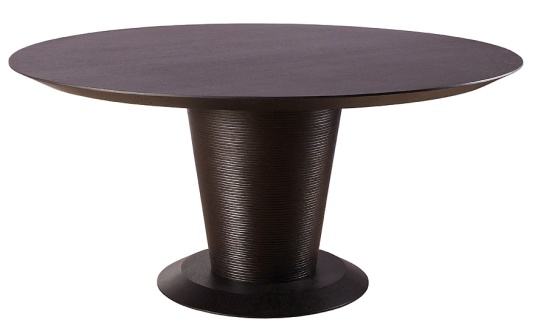 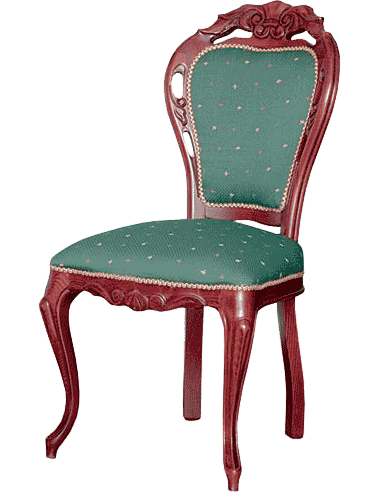 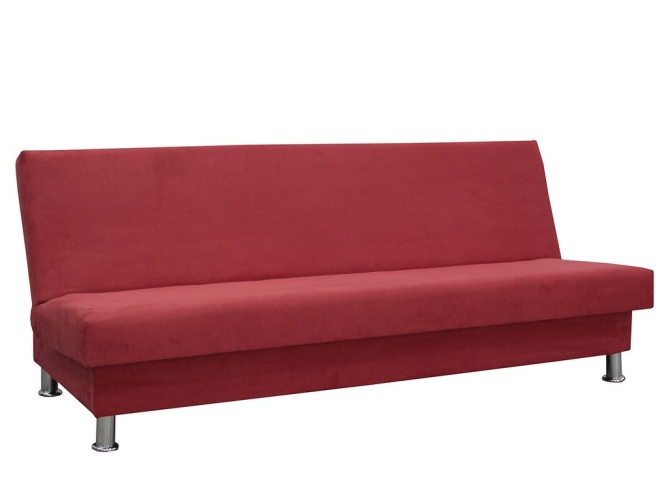 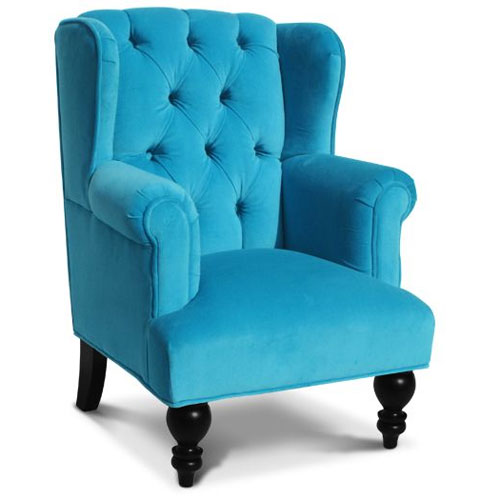 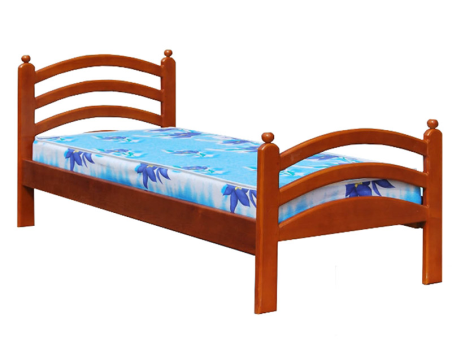 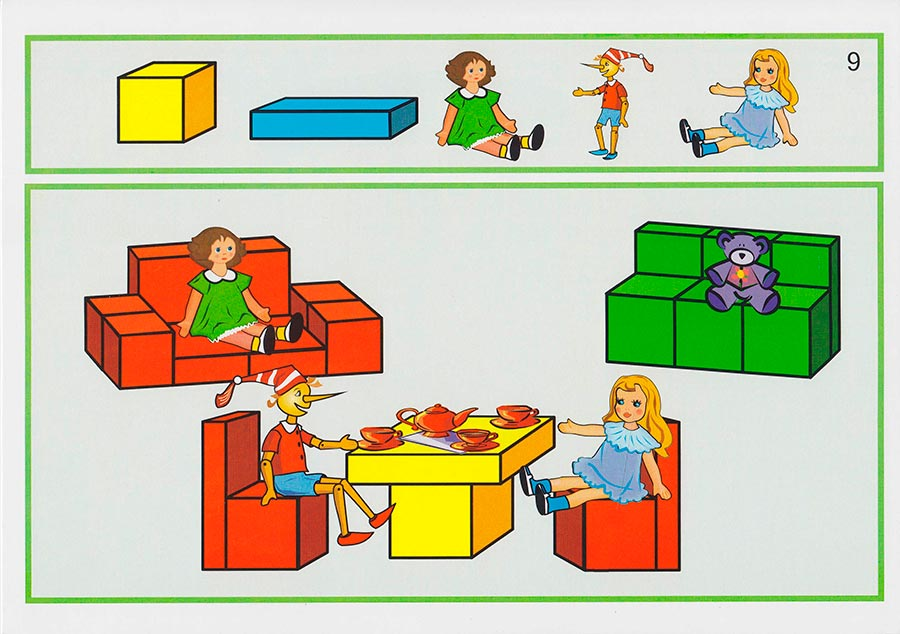 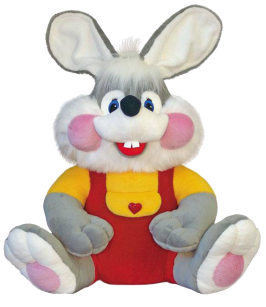 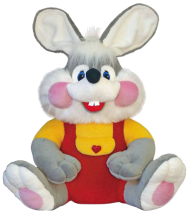